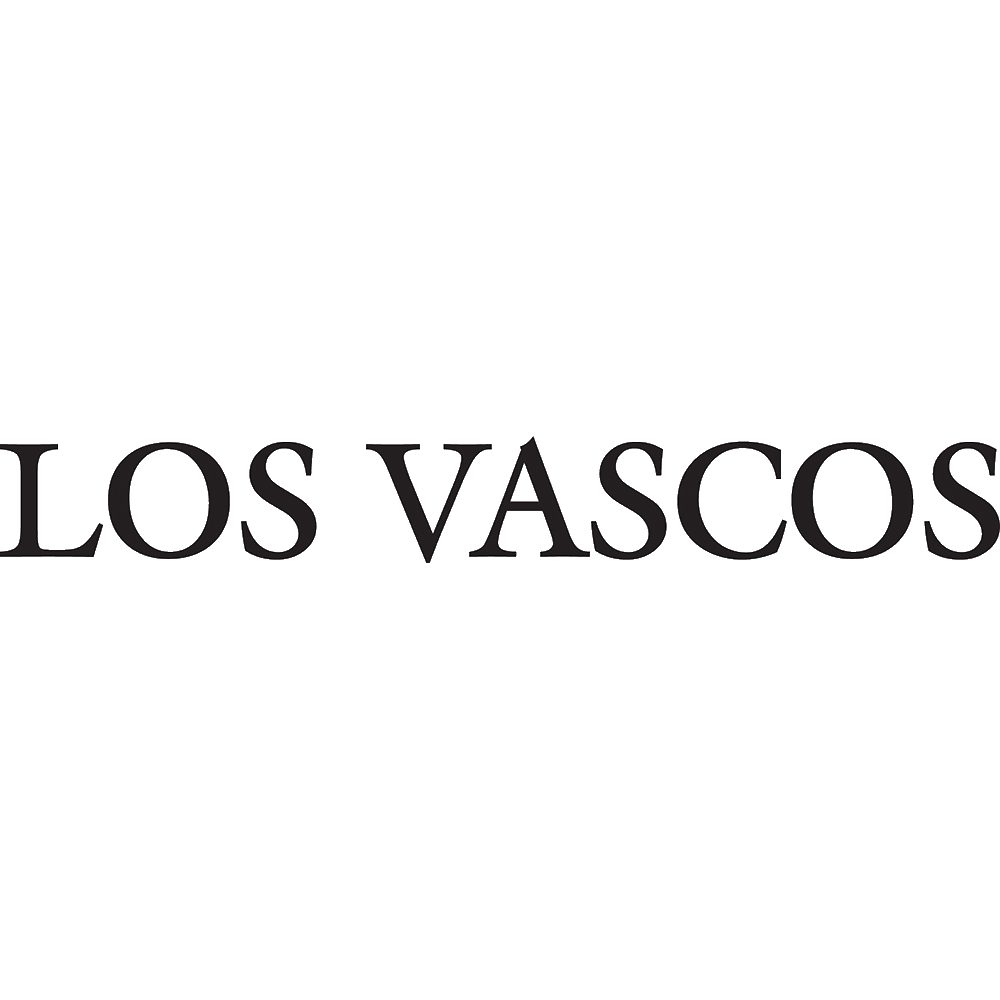 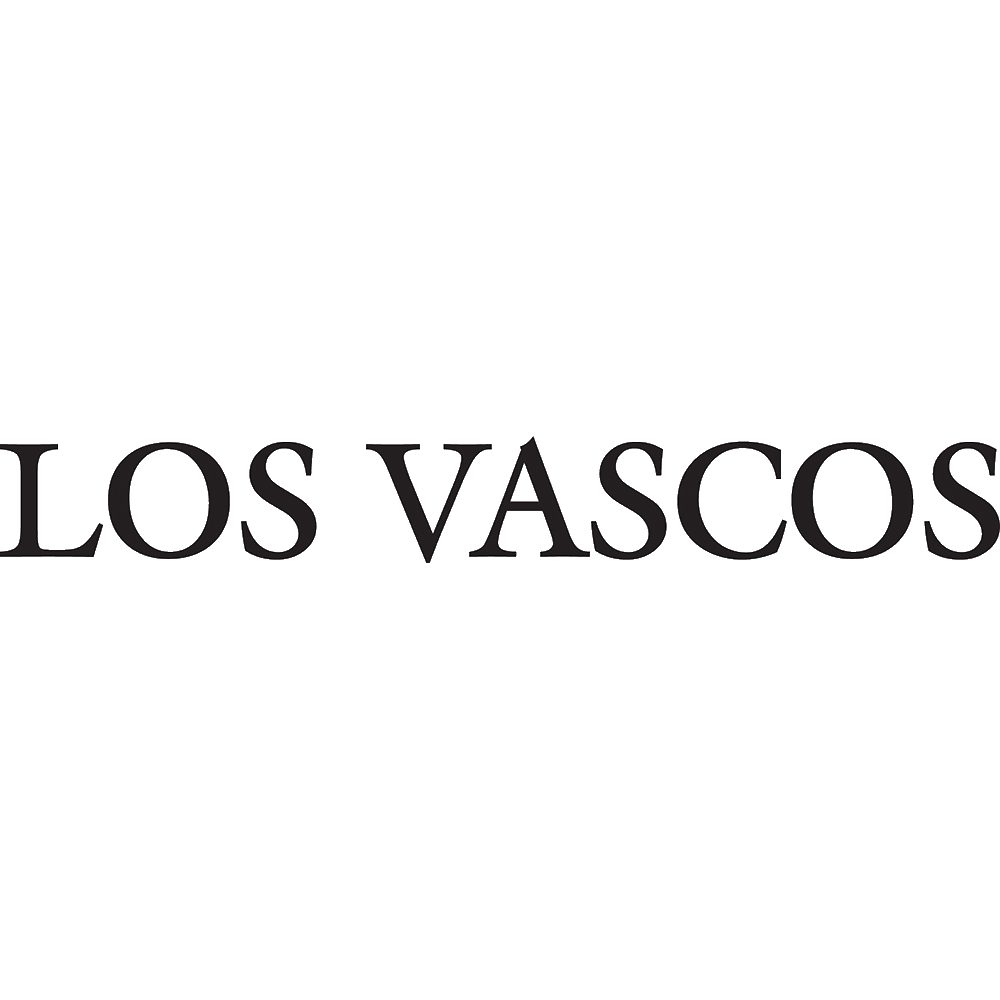 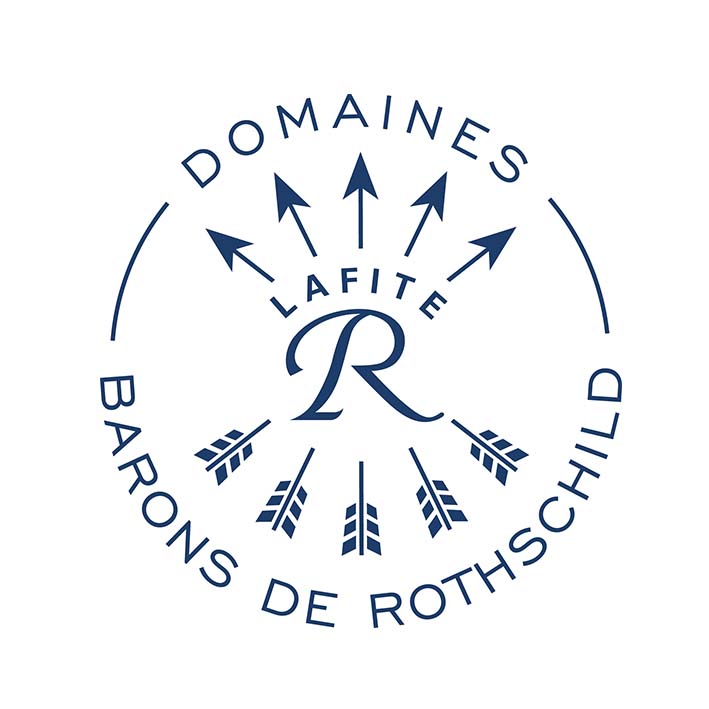 Chili
Casablanca / Colchagua
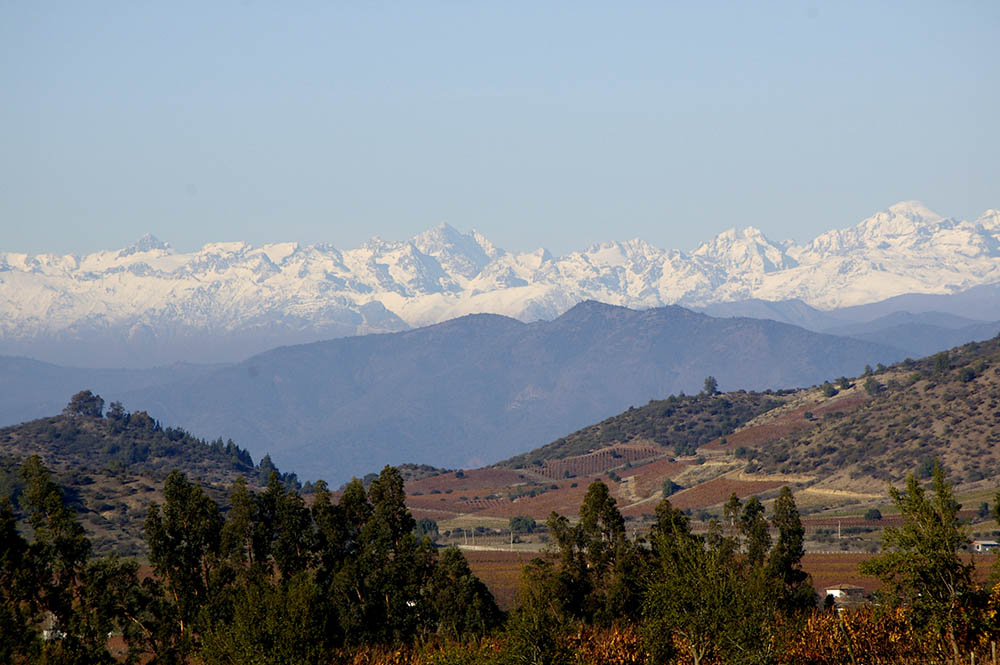 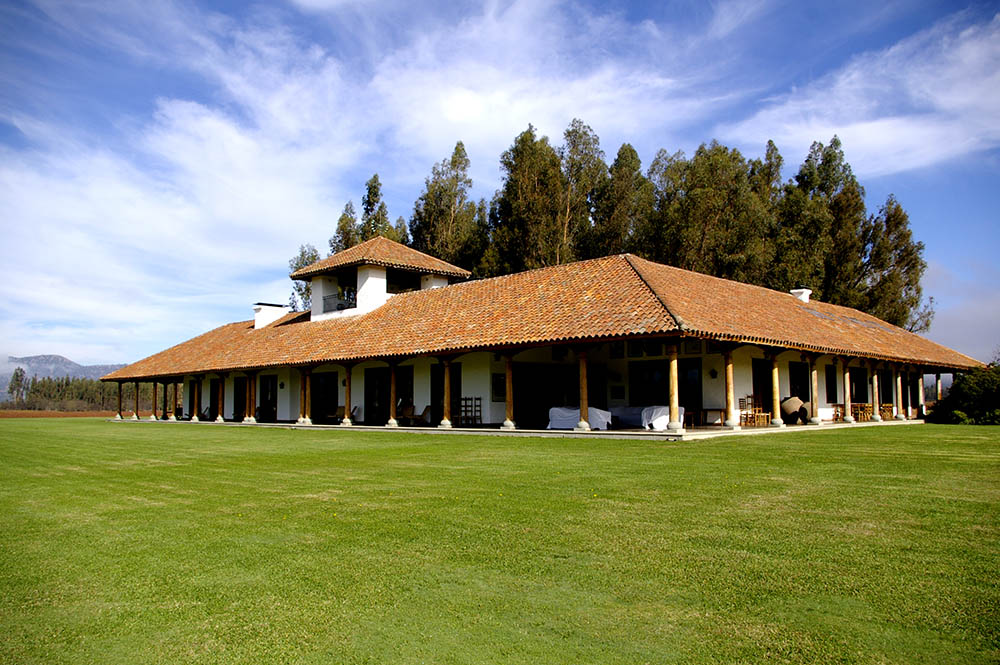 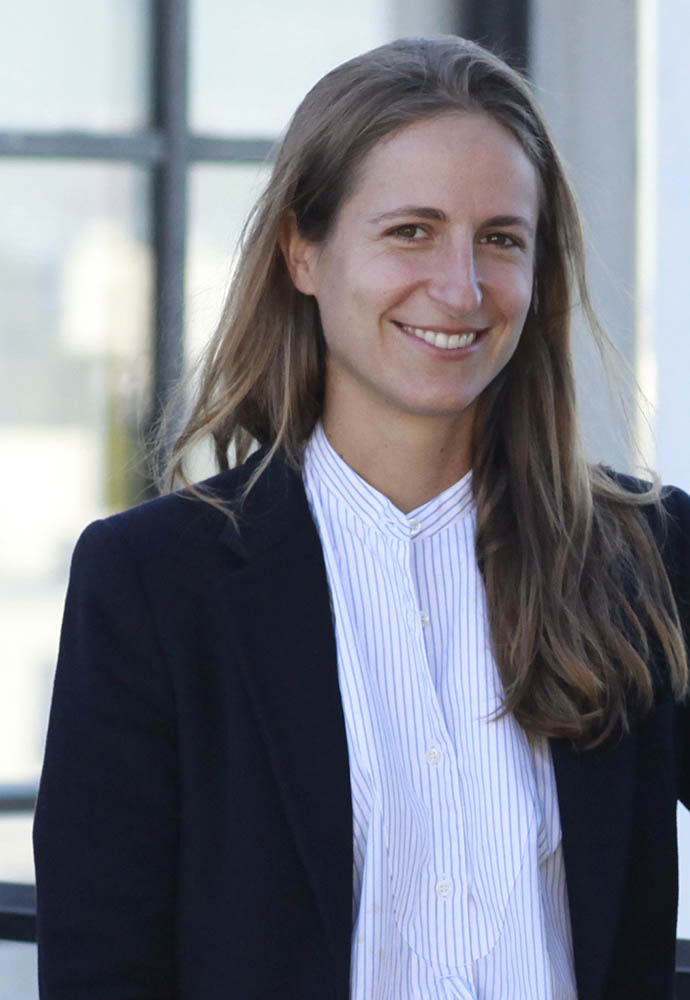 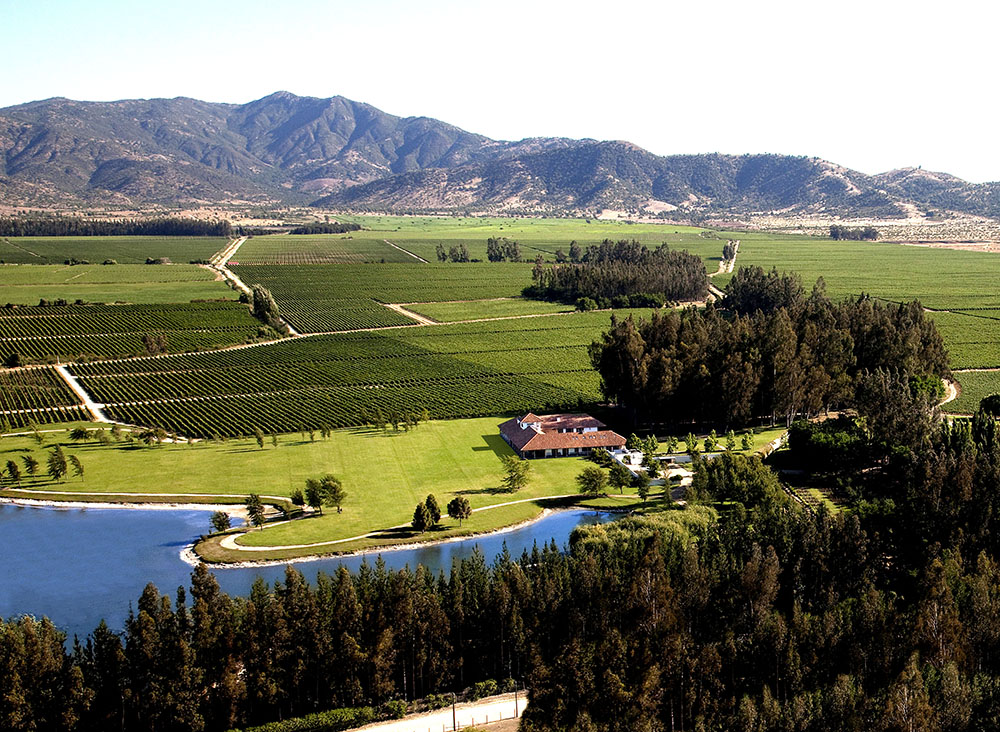 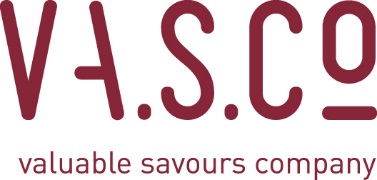 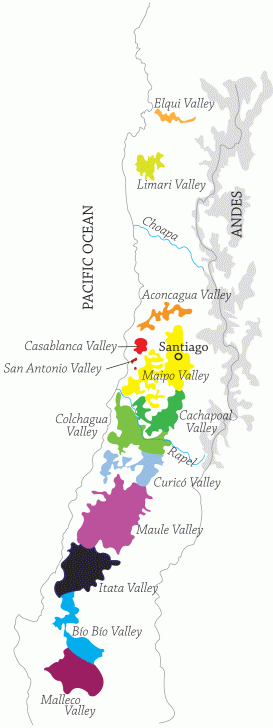 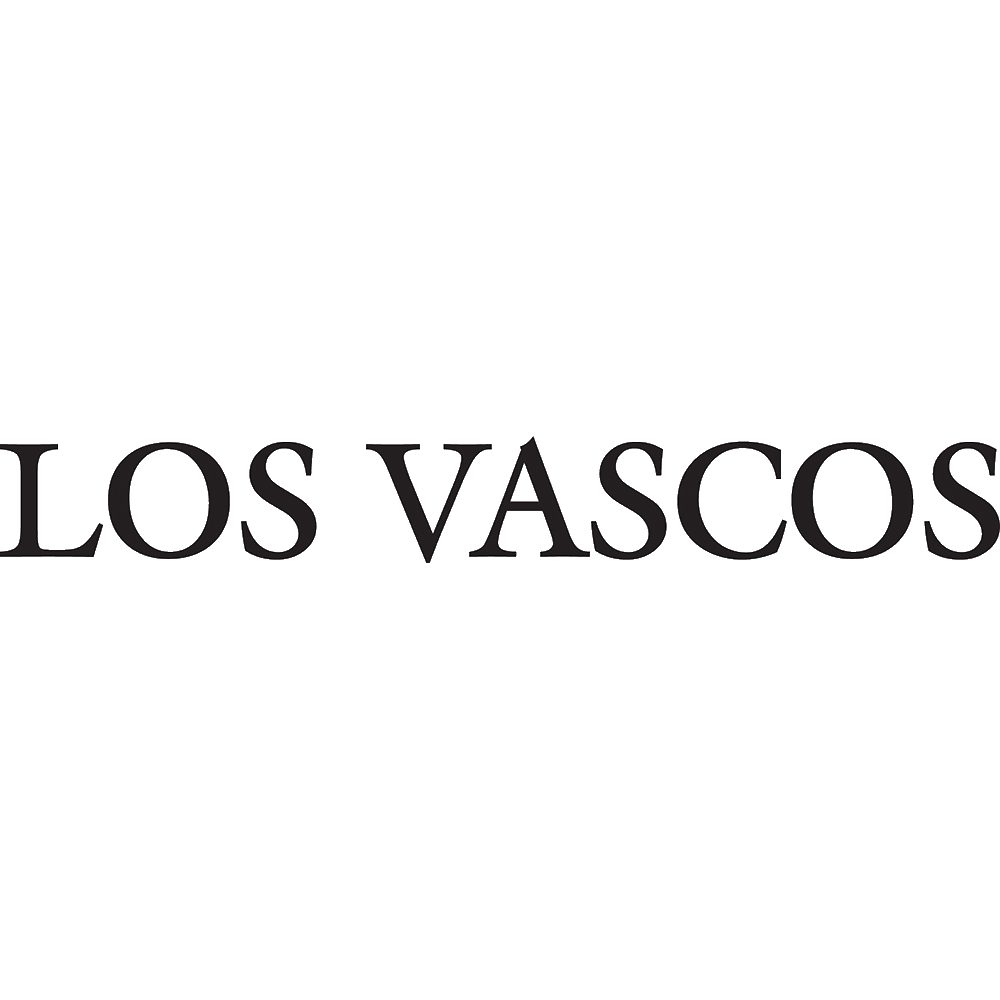 est situé à 200 km au sud de Santiago. Avec ses 640 hectares de vignes en un blocVallée centrale de Colchagua
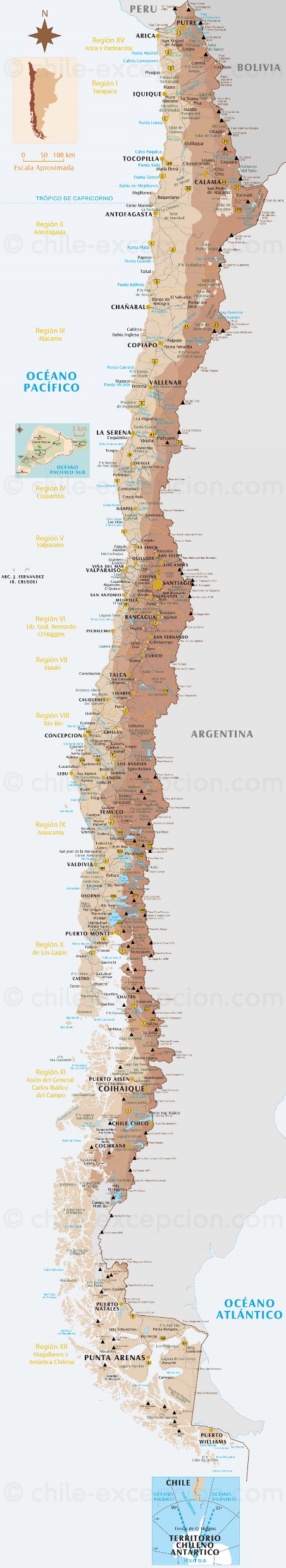 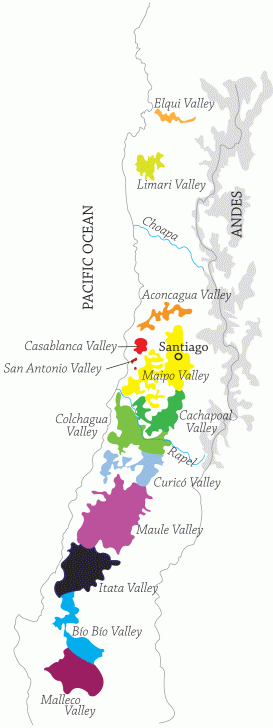 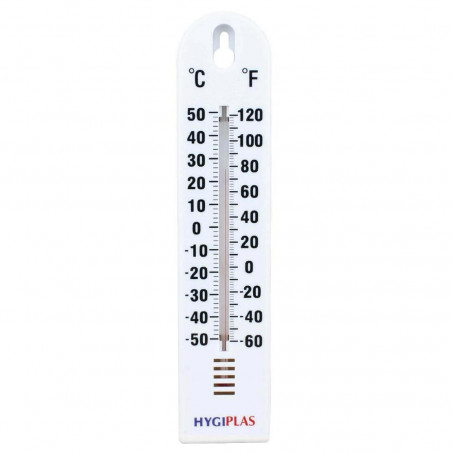 Humboldt stream
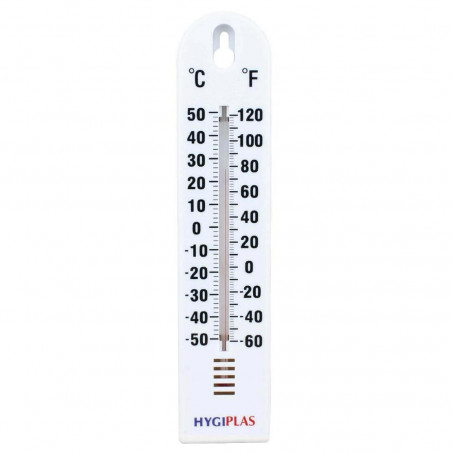 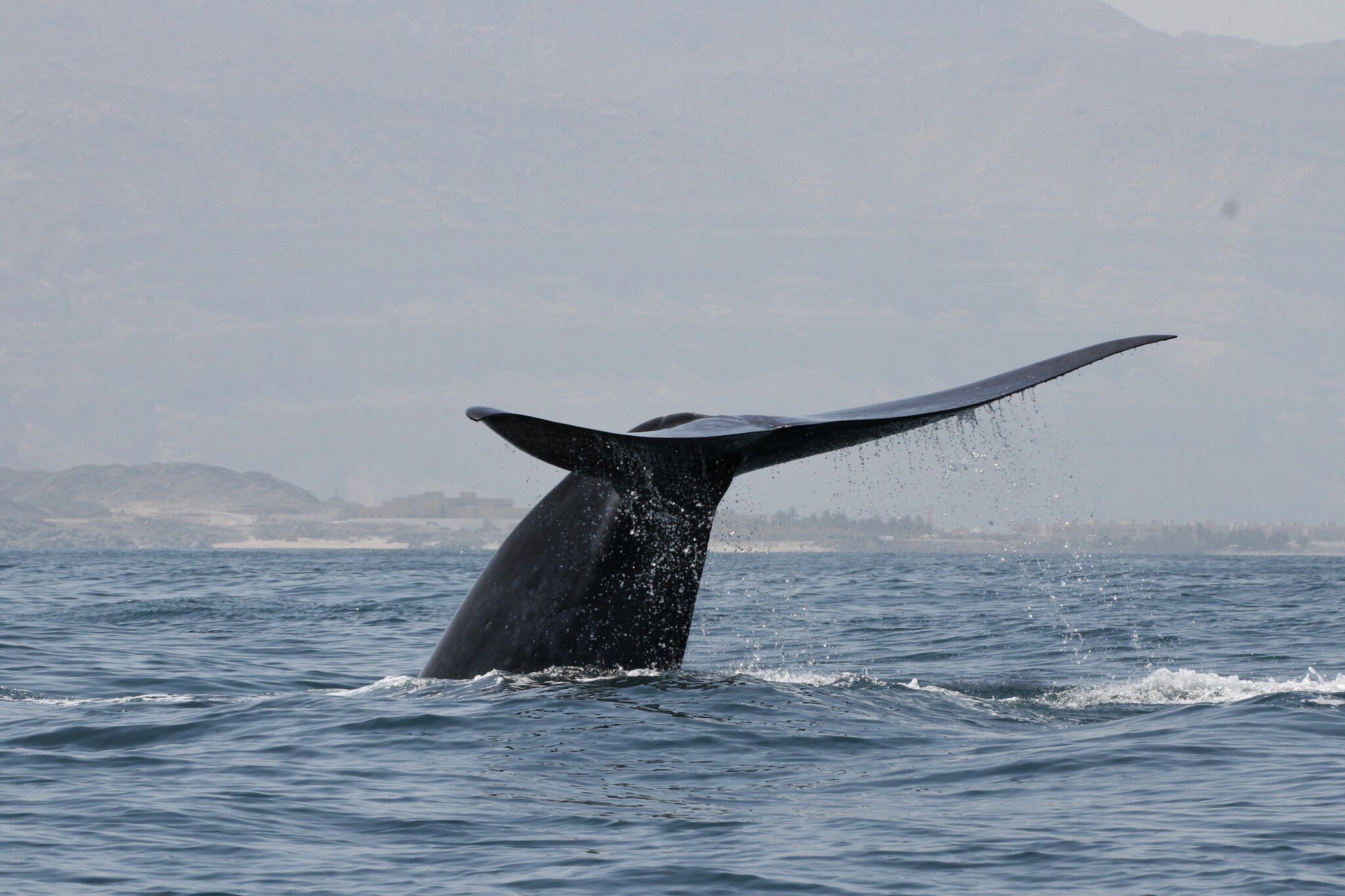 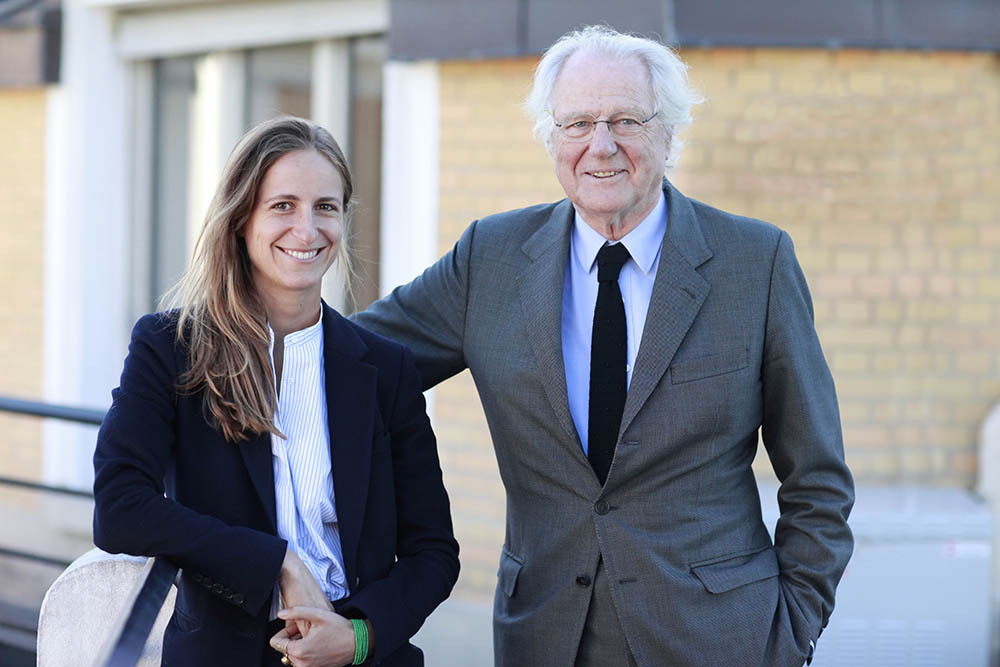 1750 : La famille Echenique, d’origine basque, implante la vigne dans la vallée de Colchagua aux environs de 1750.« Los Vascos » = « le Basque »

1947, amélioration cuverie, chais la production s’organise1988 Achat par le Baron Eric de Rothschild (Belle région, bon potentiel… )

2020 Arrivée de Saskia – Elle a toujours connu Los Vascos, Elle y allait en vacances…
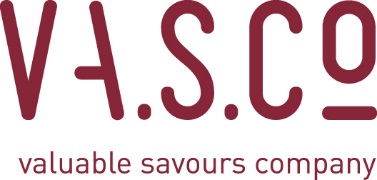 General winClimatee making principles of the house
What are the main cépages used?
Own grapes /  bought grapes?
BIO? Biodynamie? 
Special winemaking techniques of the region
Types of wines produced
Sparkling
White
Rosé
Red
Others (fortified, orange, …)
Elle souhaite que los Vasco soit reconnaissable SANS marquer chaque fois « du Château Lafite Rothscild ».
Cabernet sauvignon (85 %), carmenère (5%), syrah (4%), malbec (1%) White chardonnay (5 %)  + Casablanca Valley + Sauvignon blanc Casablanca Valley
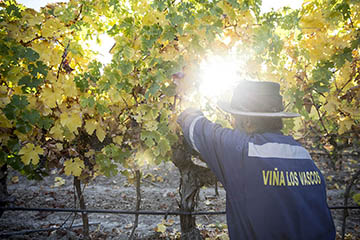 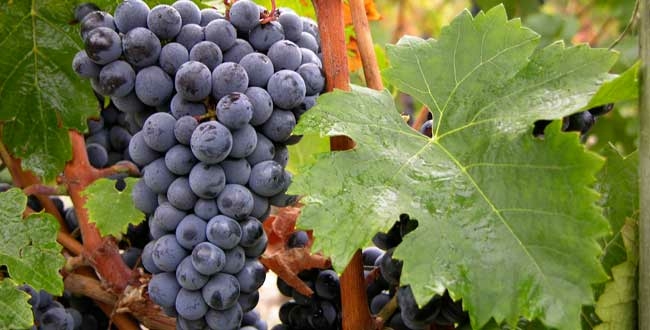 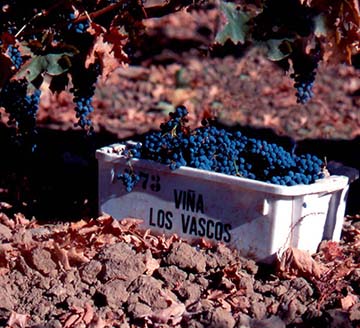 Irrigué & Palissé
Cabernet-Sauvignon
Sol Volcanique
Winemaking // Lafite Rotschild 
GrapeChaisTeam 
Barrels 
Winemaking
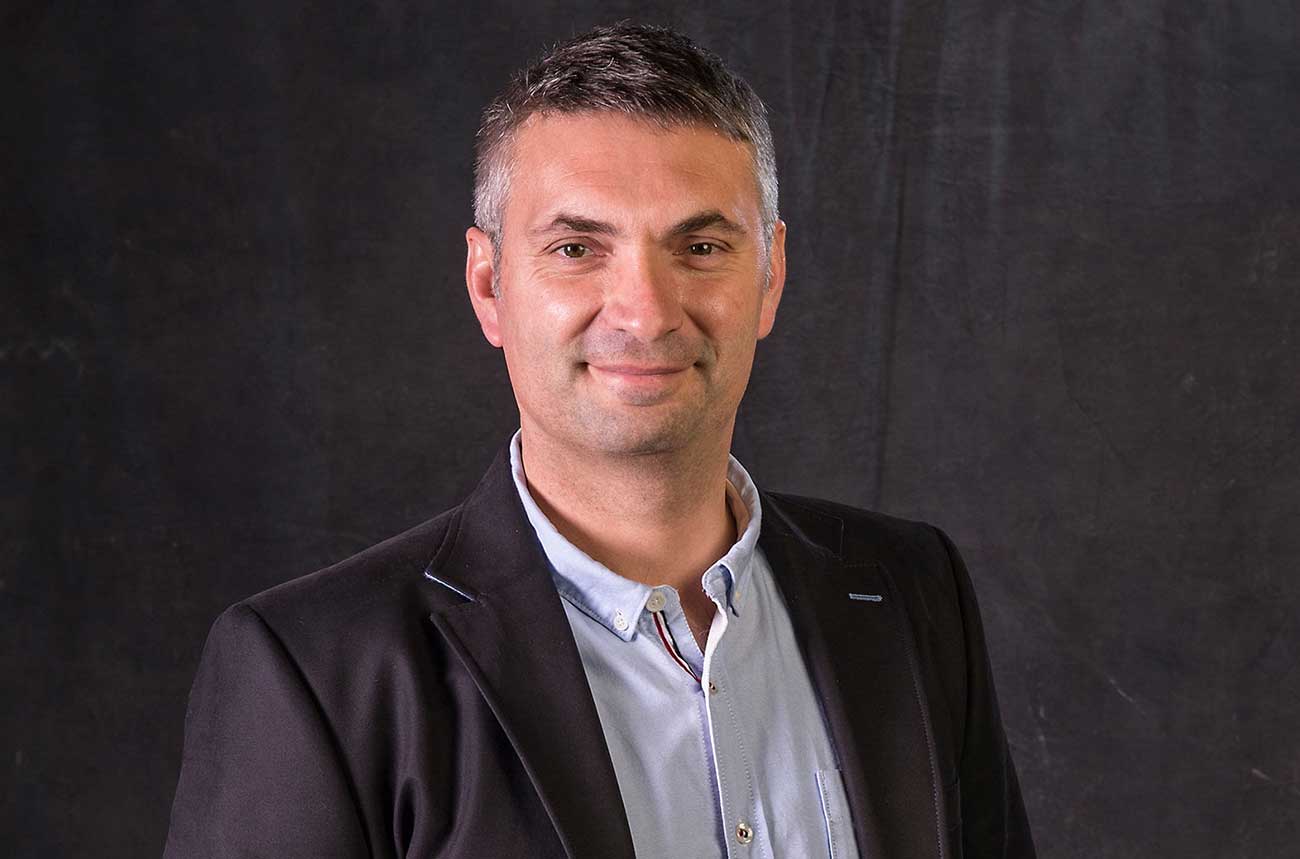 Olivier Trégoat Directeur Technique de Château L’Evangile, Château Rieussec
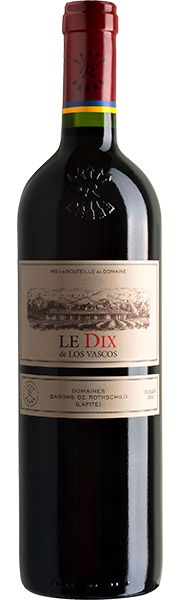 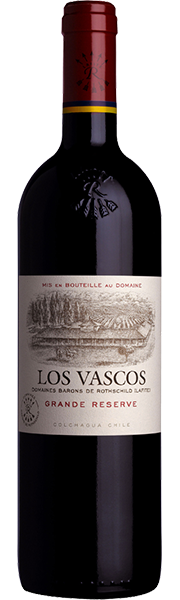 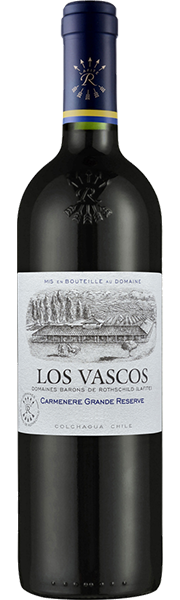 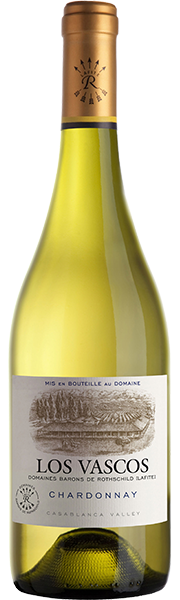 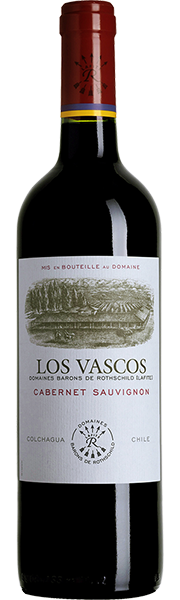 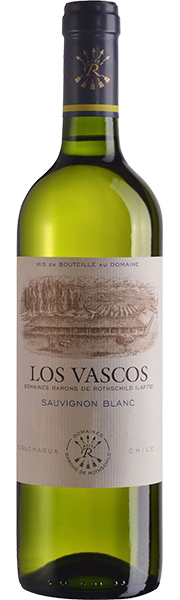 Vinification & stockage INOX    /    Bereiding & stockage in RVS
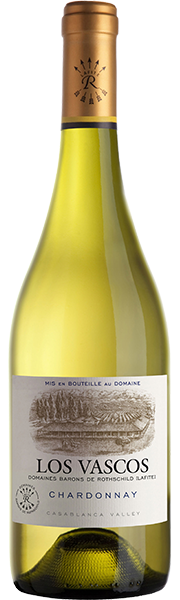 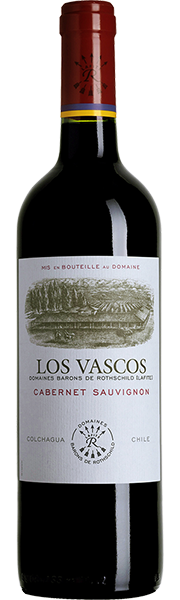 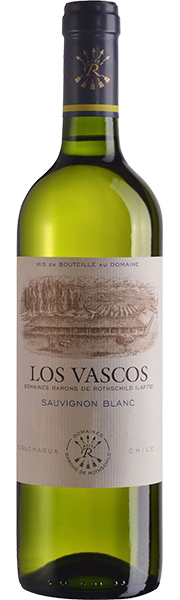 Chardonnay = Casablanca  35.000csSauvignon = Casablanca 25.000 cs
Cab-Sau = Colchagua (=domain) 300.000 Cs
New Packaging / Reserva
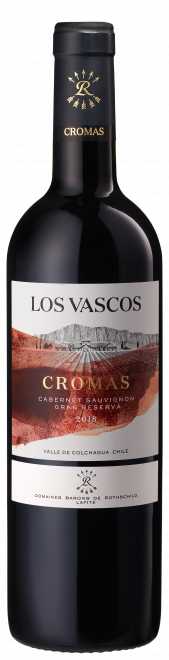 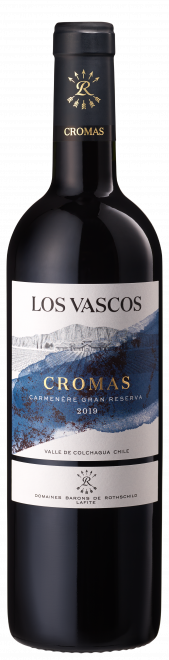 Cabernet-Sauvignon = Brown Reserva = 12 M Barrel (50% new oak)
Carmenère = Blue Reserva = 12 M Barrel (20% new oak )
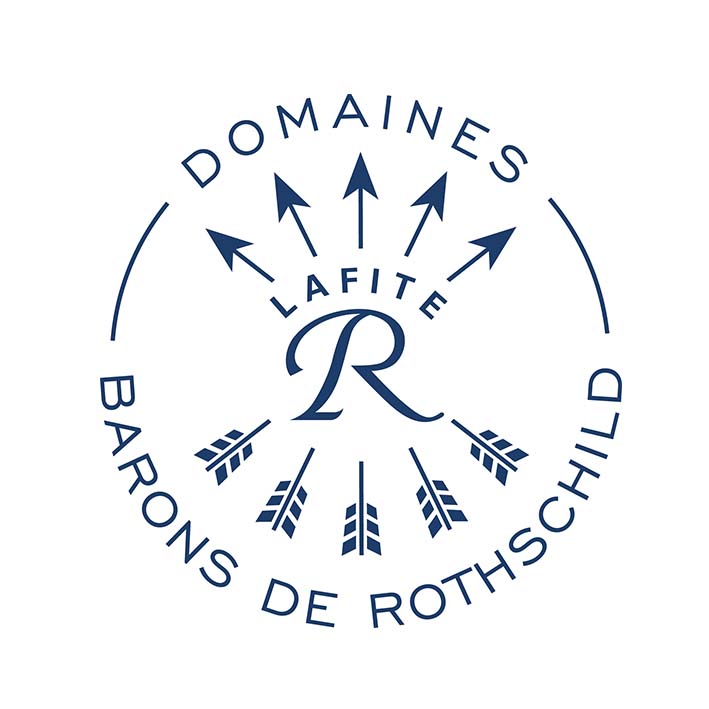 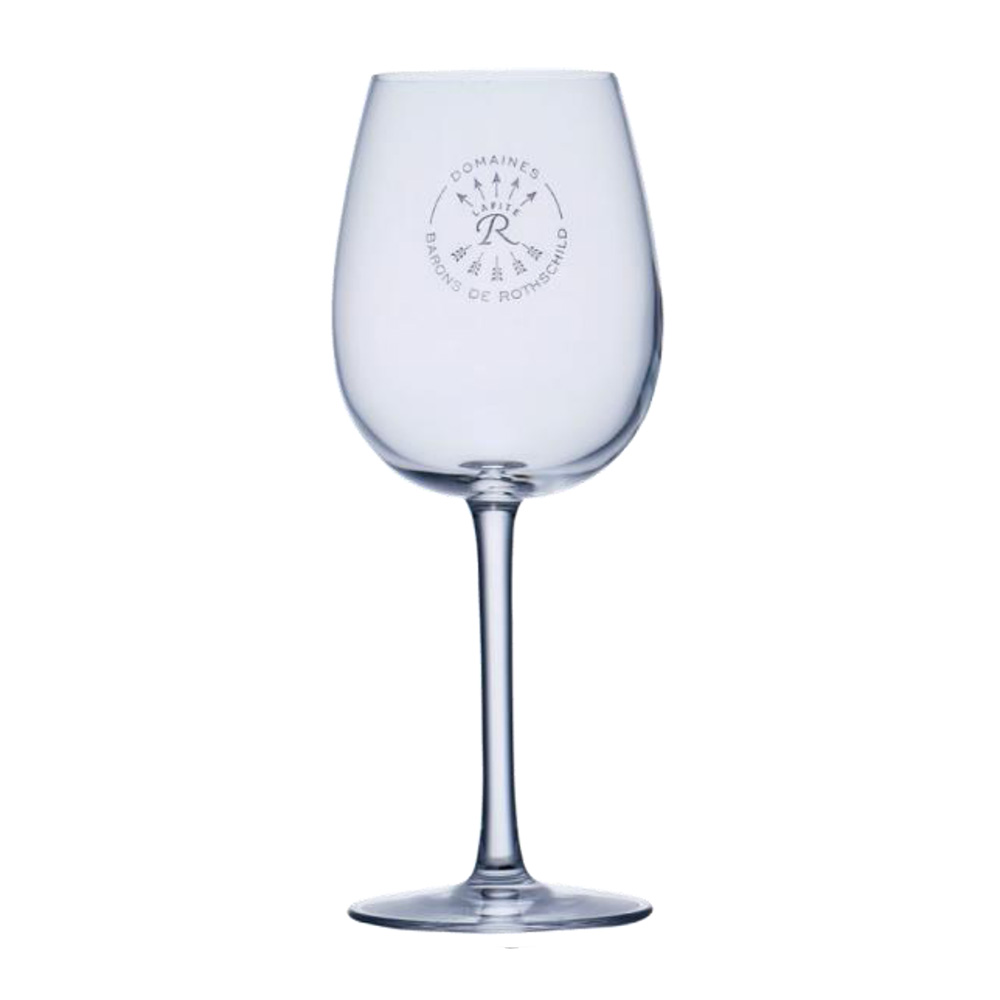 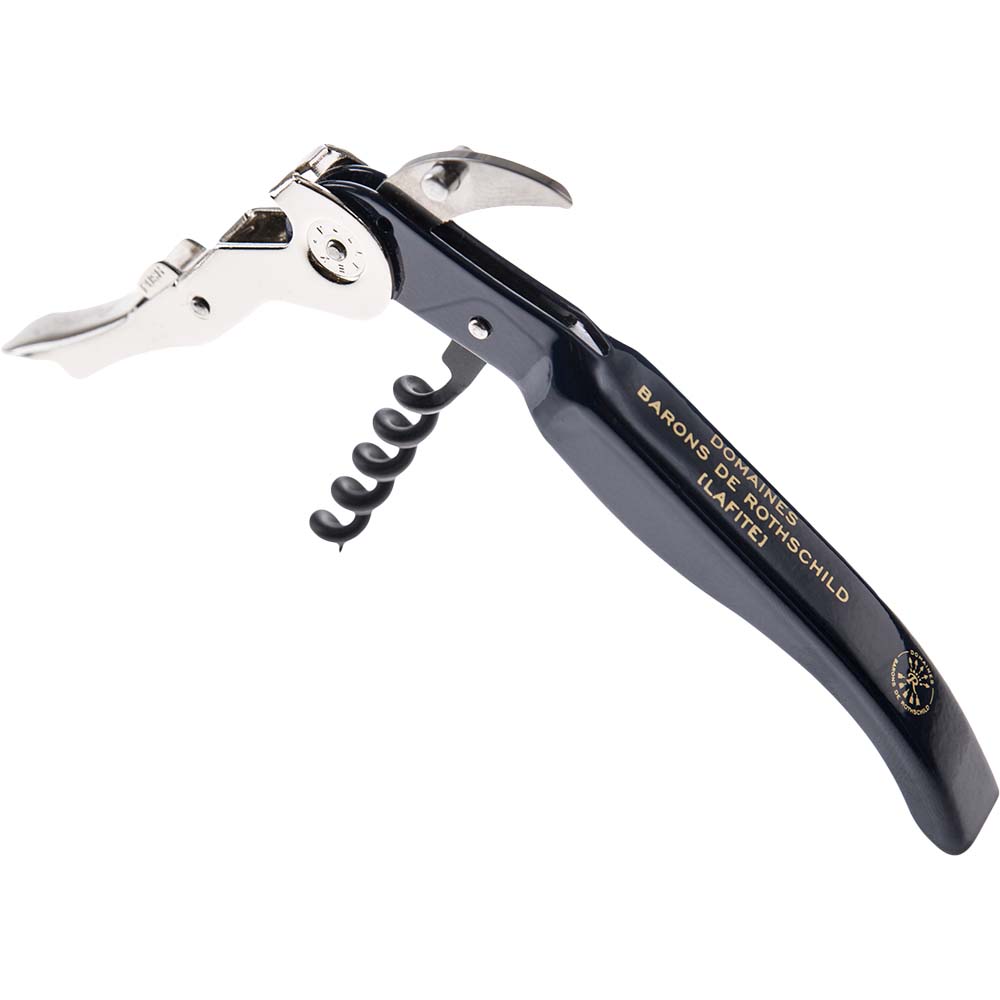 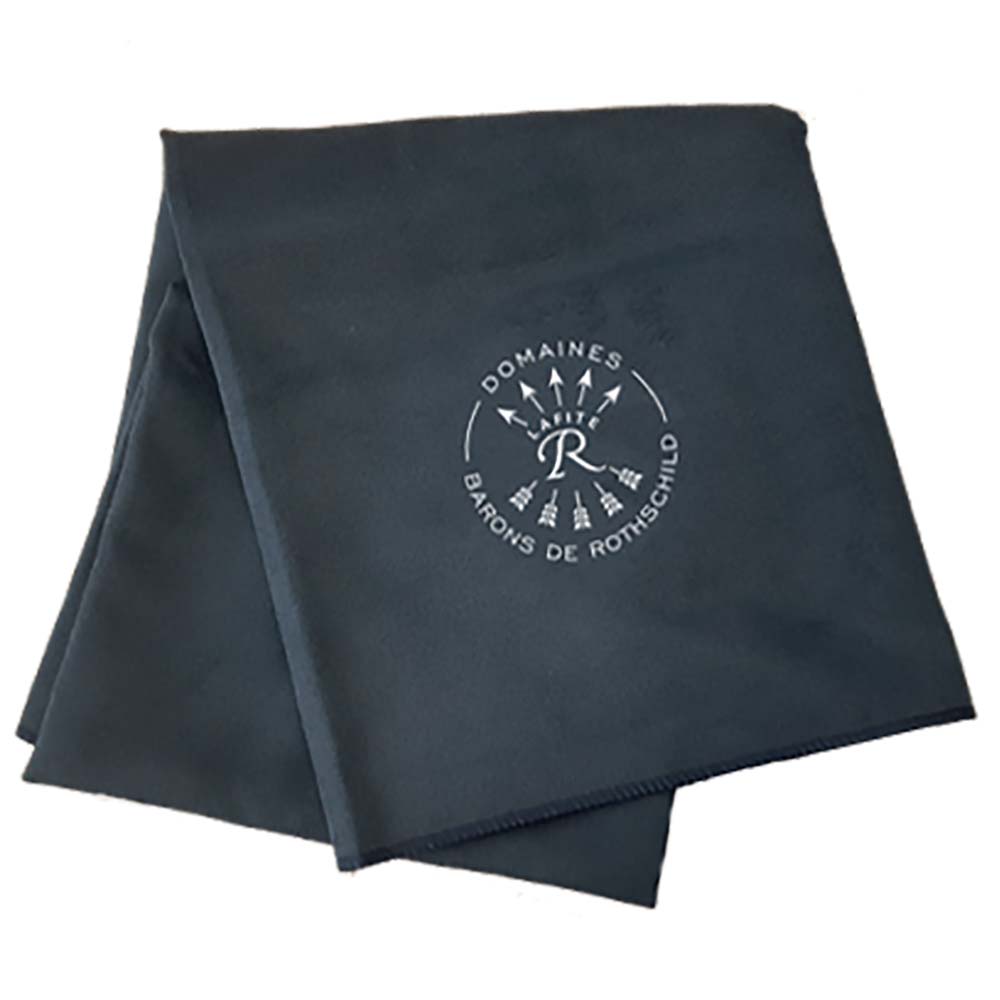 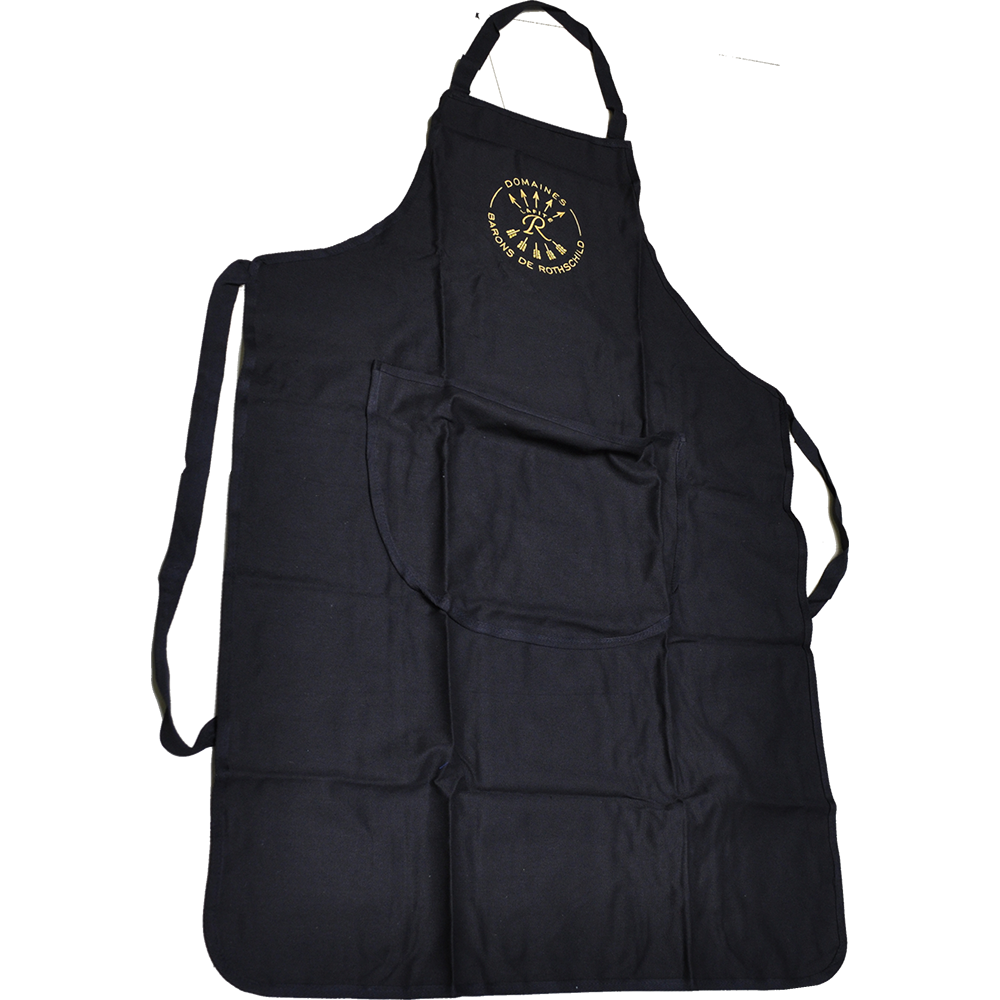 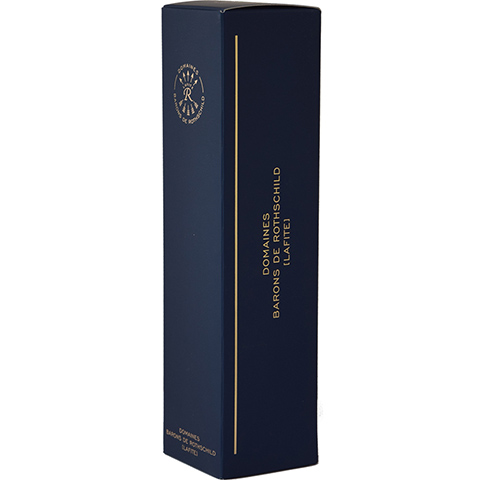 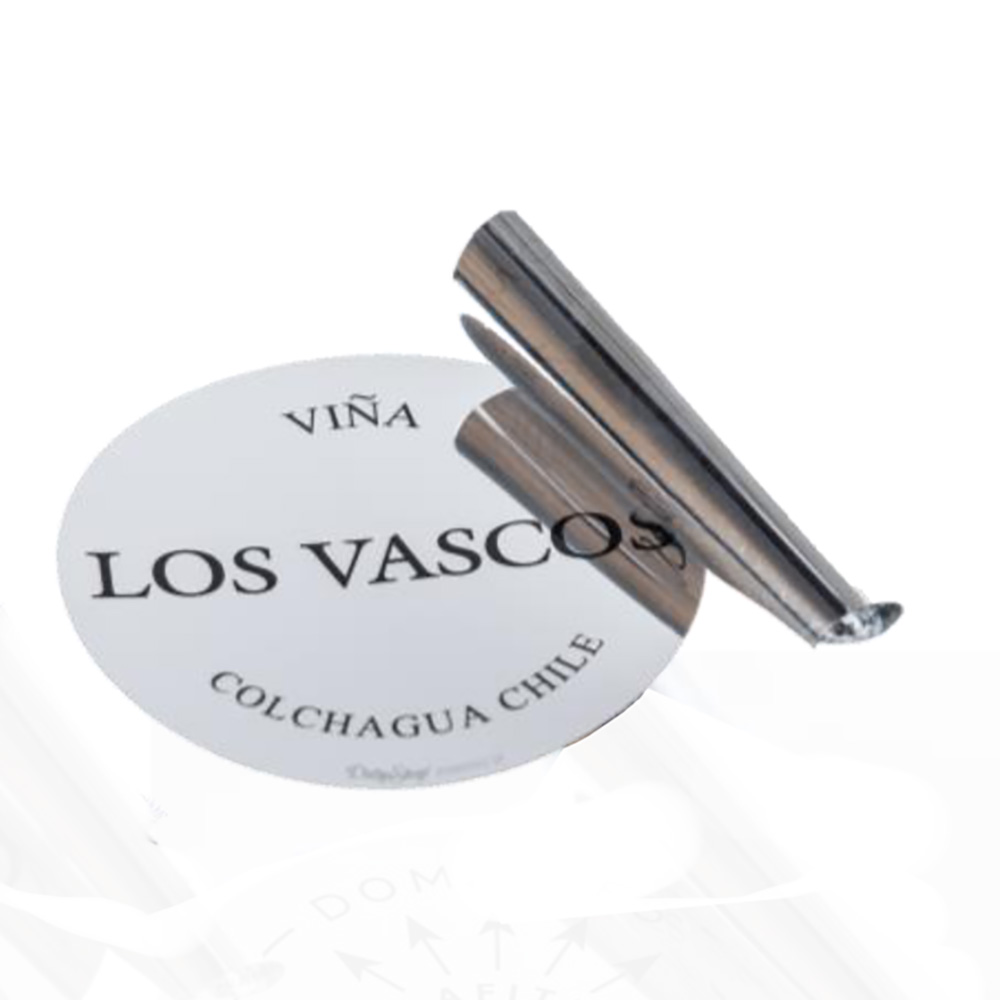 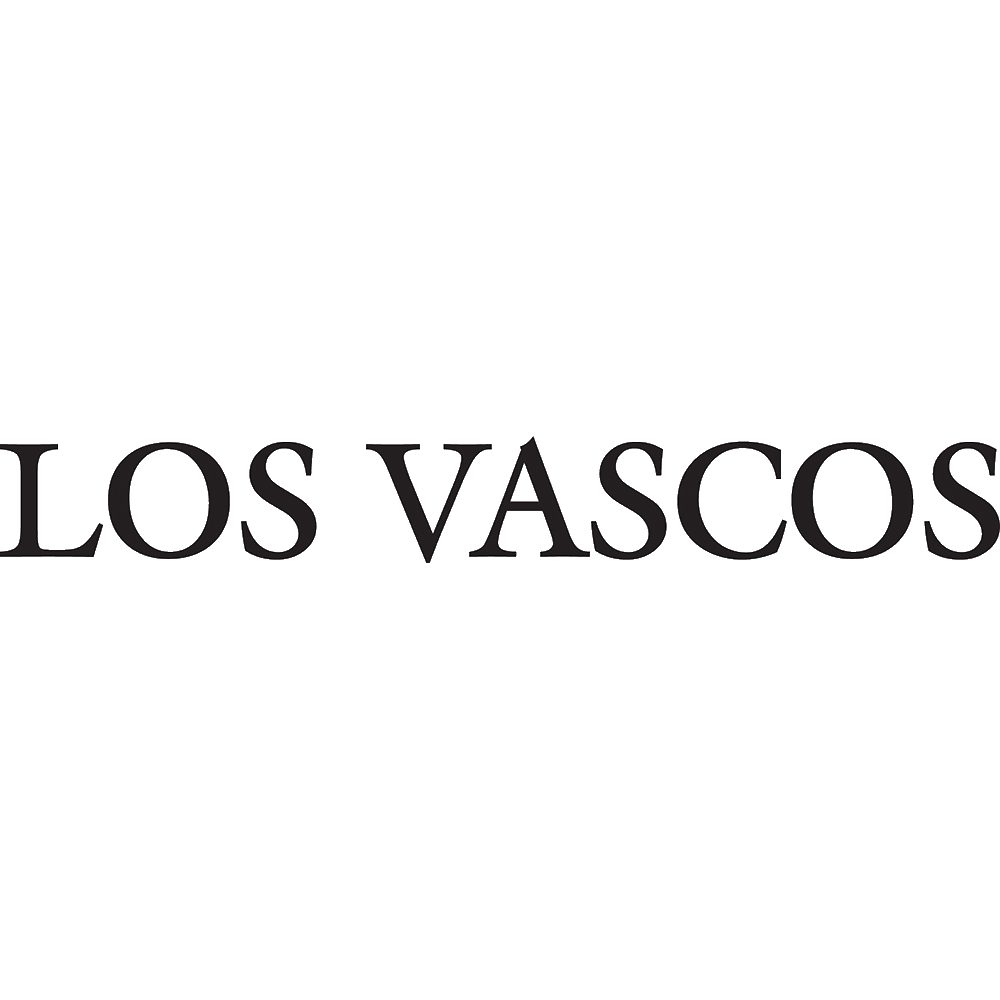 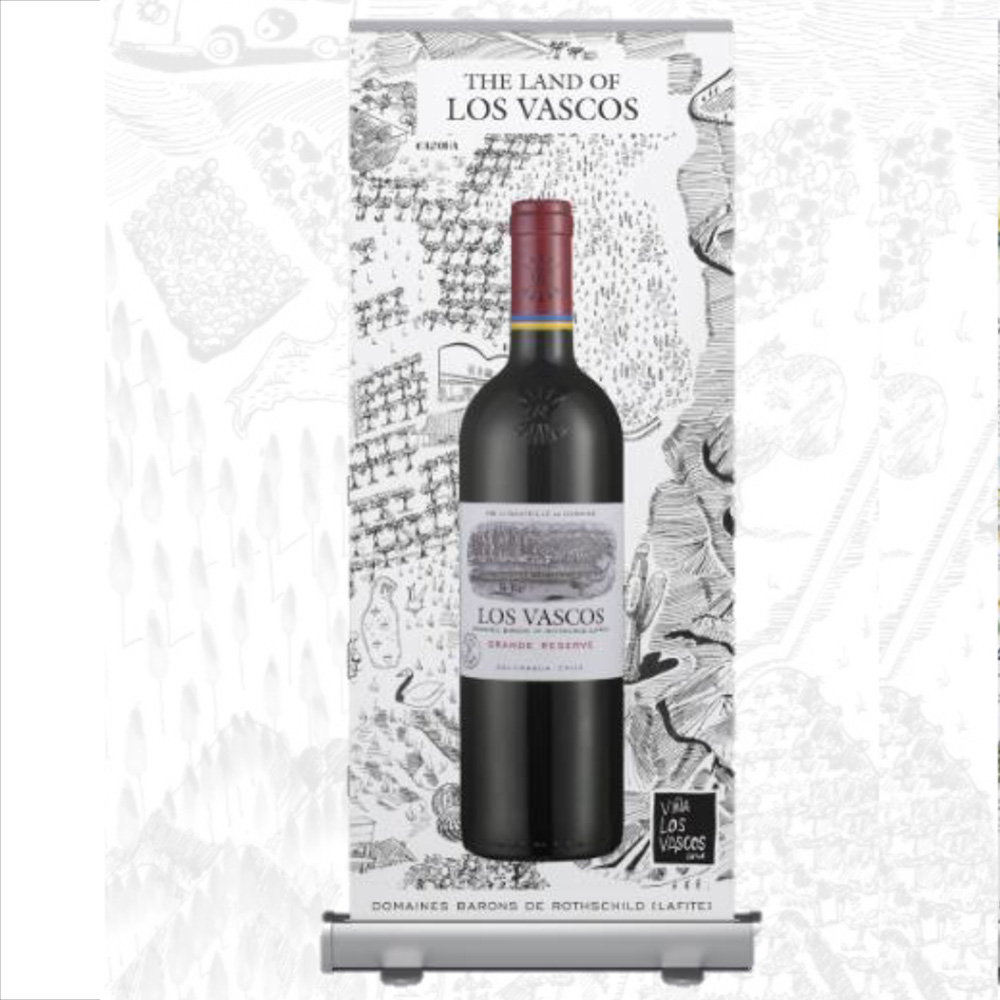 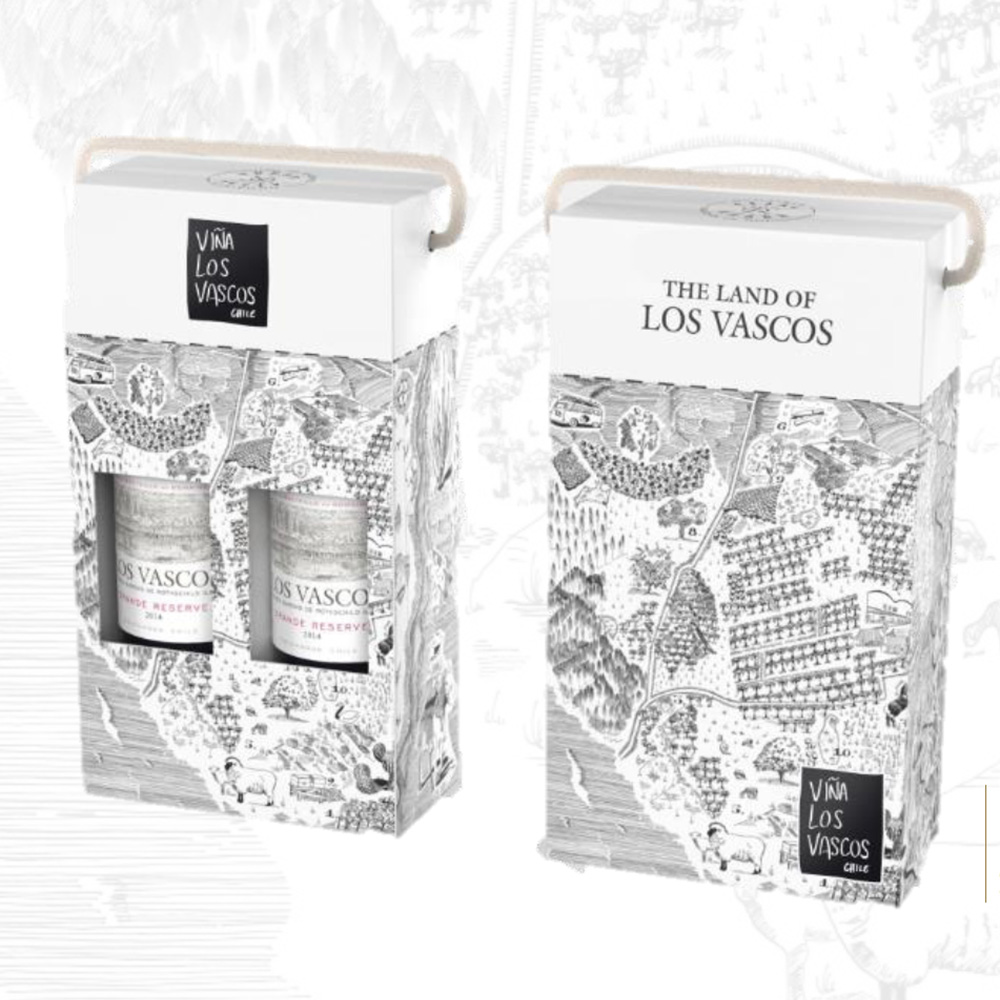 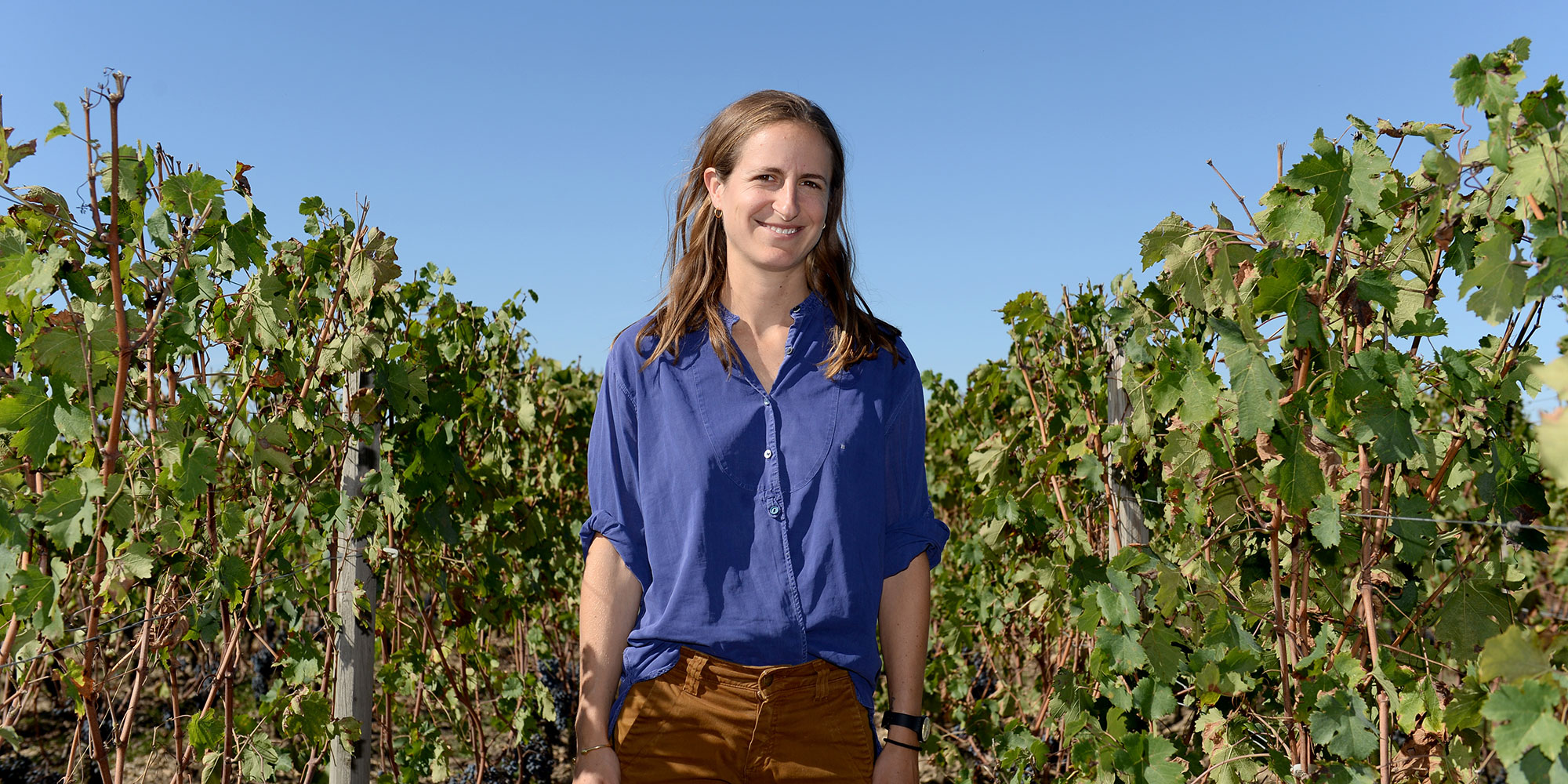 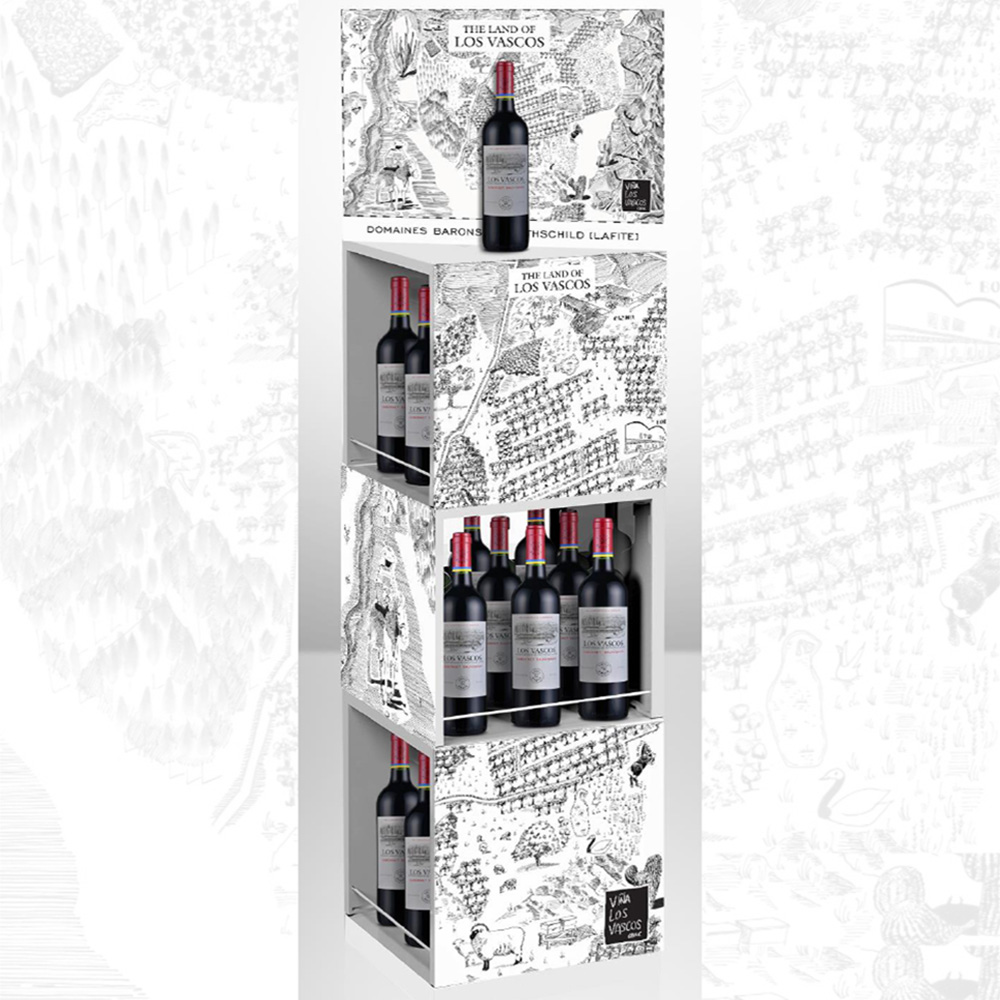 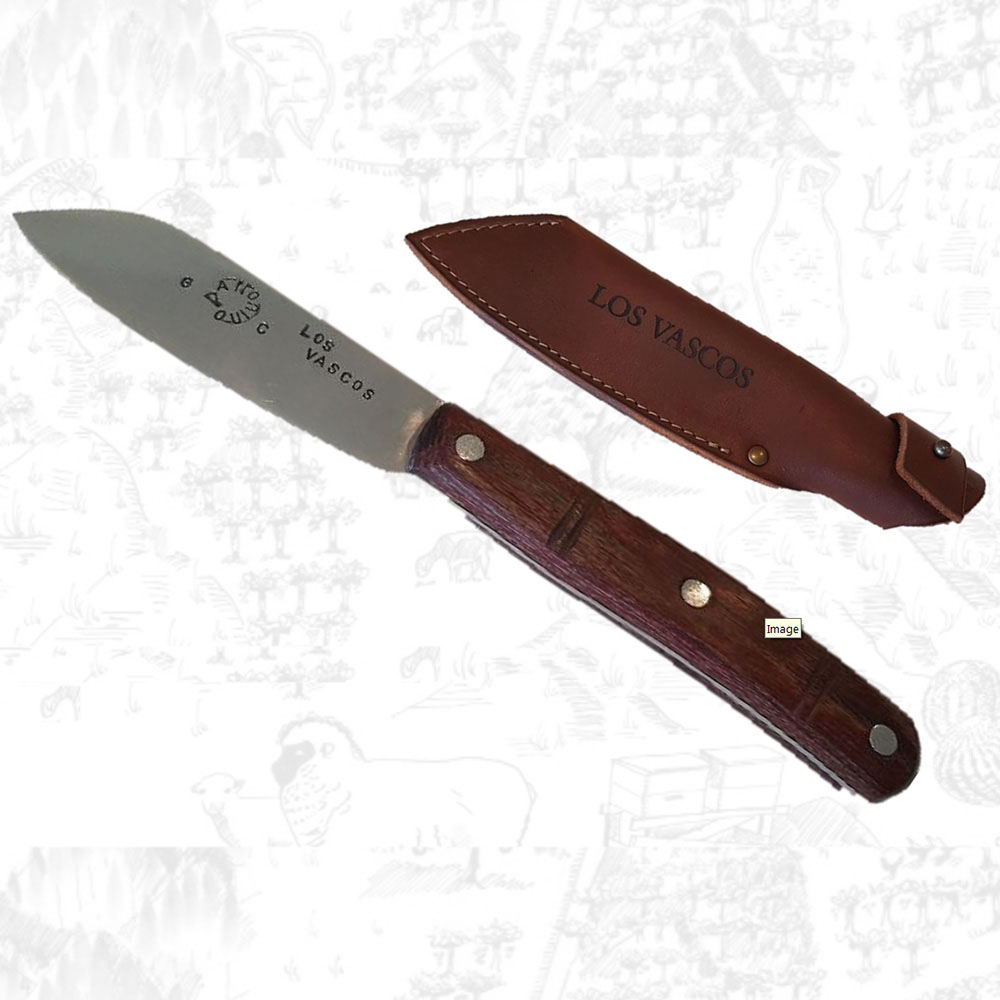 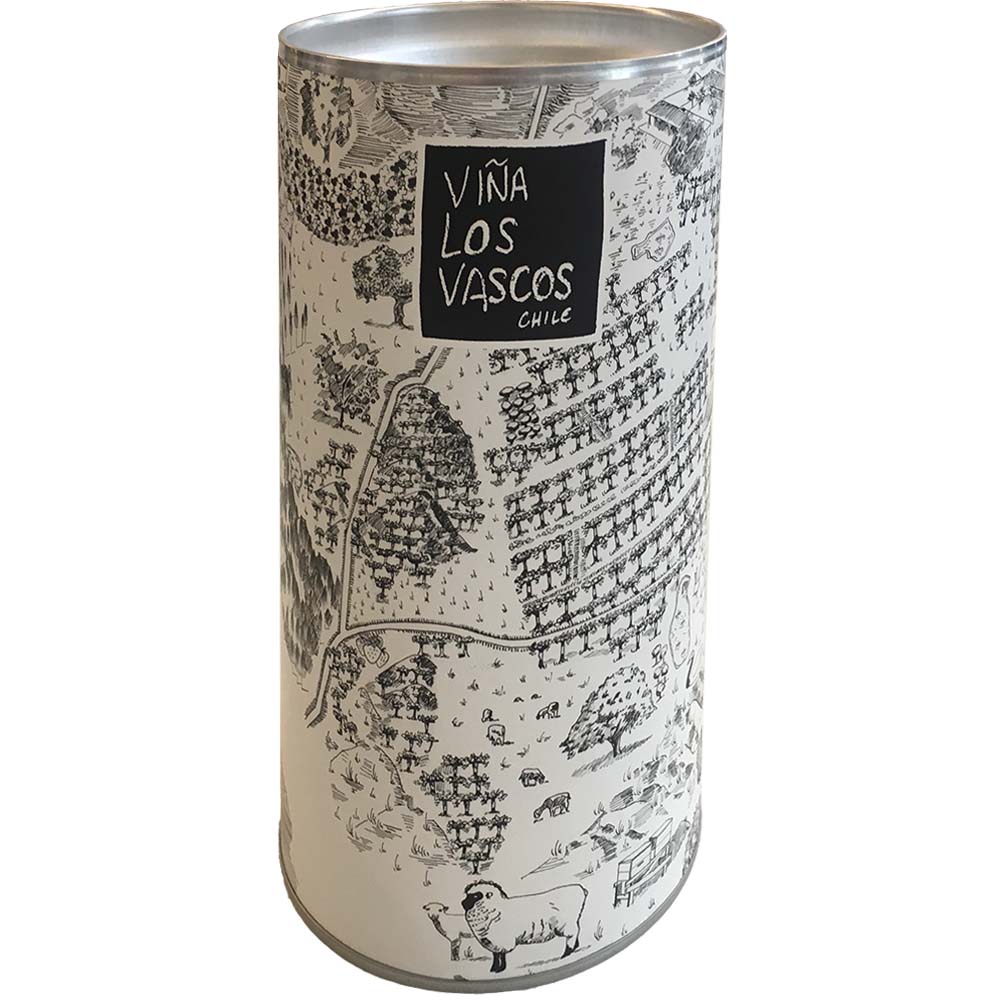 Il est la production classique de Los Vascos, il a fait la notoriété du domaine. 
Le trait commun des différents millésimes est la - maturité de fruit, - la, et la structure souple et charnue.- fraîcheur aromatique

La robe est rouge rubis éclatant et le nez est joliment fruité avec des arômes de cerises noires, framboises et prunes, le tout délicatement épicé. C’est un vin soyeux, savoureux avec une trame tannique souple. Un grand classique
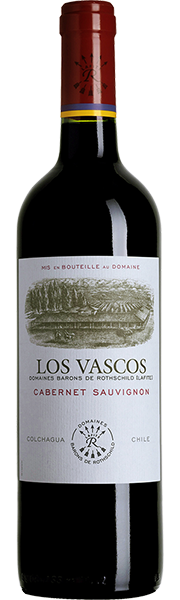 Het is de klassieke productie van Los Vascos, het maakte de bekendheid van het domein.
Het gemeenschappelijke kenmerk van de verschillende jaargangen is de – de rijpheid vd vruchten, - en de soepele en vlezige structuur. - aromatische frisheid

De kleur is helder robijnrood en de neus is lekker fruitig met aroma's van zwarte kersen, frambozen en pruimen, subtiel gekruid. Het is een zijdezachte, smaakvolle wijn met een soepele tanninestructuur. Een geweldige klassieker
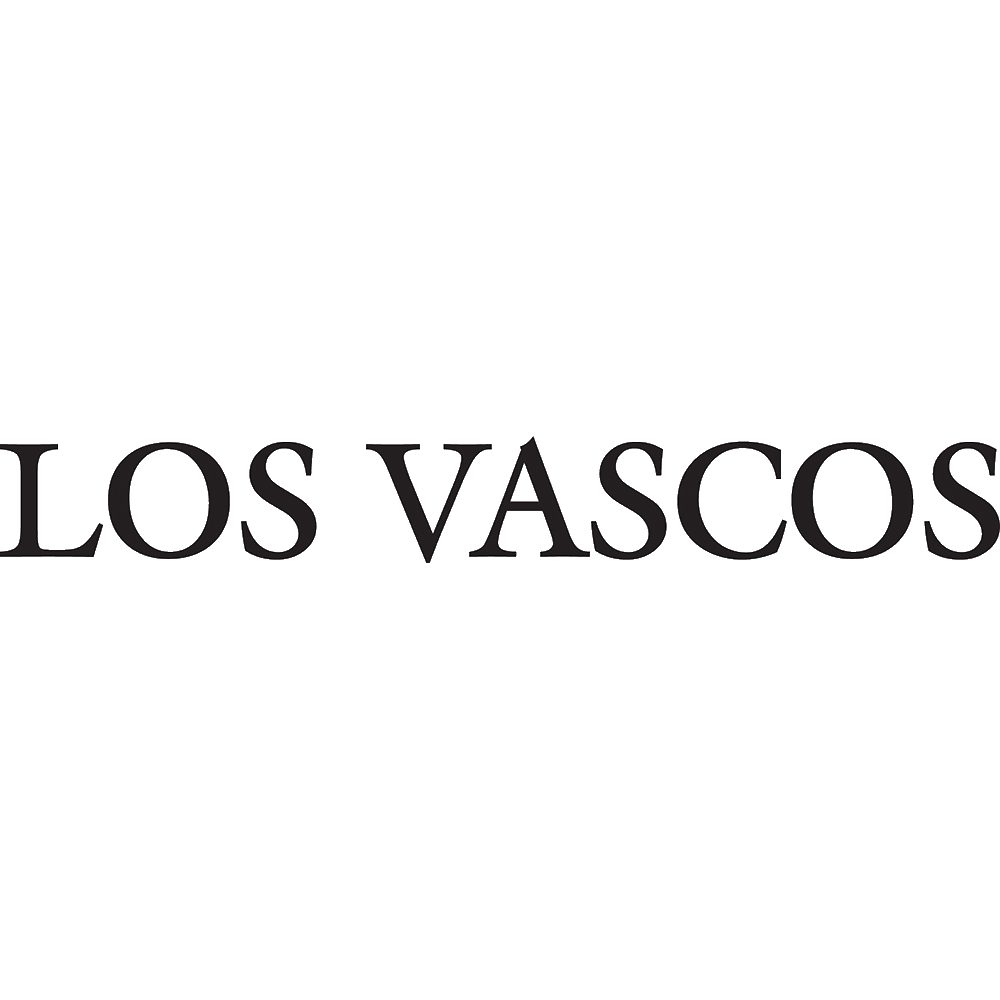 10
ChardonnaySauvignon
Cabernet-sauvignon
Chili
Colchagua
Colchagua / Casablanca
Rothschild
1988
2500 (600 vineyards)
Team / Family / a real domaineelegancy
Reserva
Dayly wines
unwooded
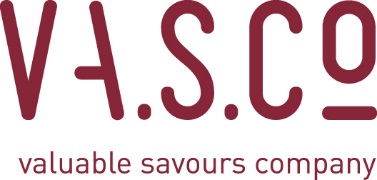